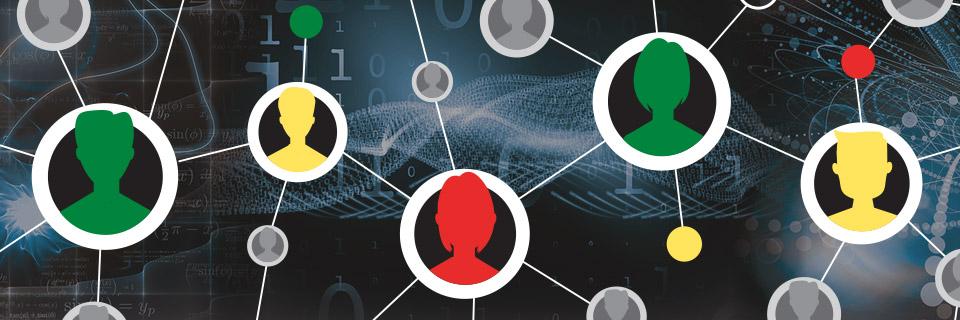 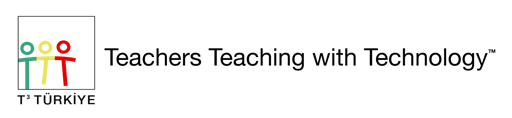 t3turkey.com
From CBR to TI Innovator Hub, Metamorphosis of a Math Teacher
Sharing Inspiration 2021
September 16, 2021
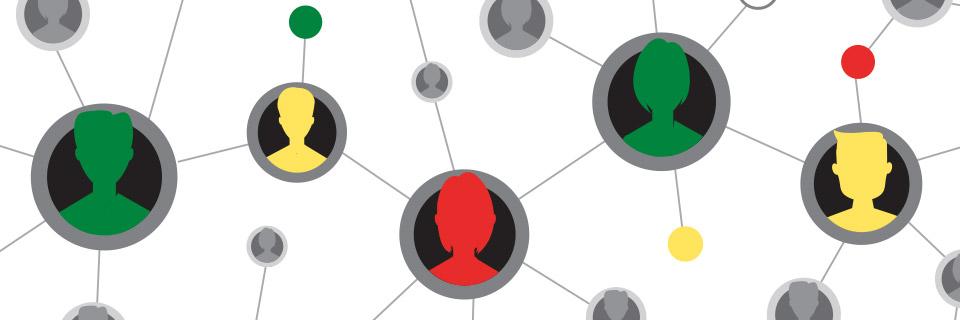 Tonguç Özdaş				Uğur Mert		         Yunus Emre Doğan
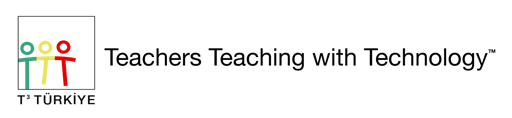 t3turkey.com
‹#›
Outline
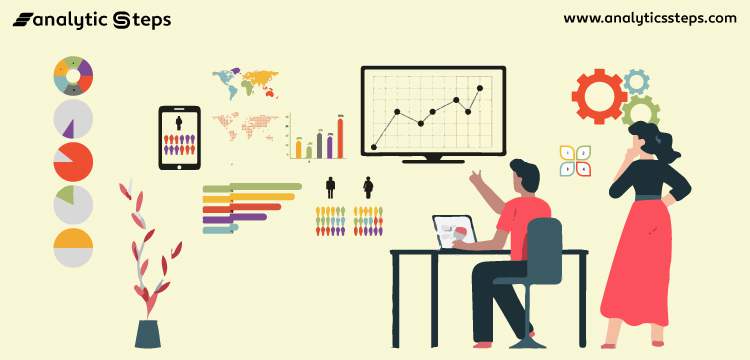 *
A brief discussion on Computational Thinking
Using ready-to-use data & Hands-on data
Using a data collector
Programming a sensor to collect data
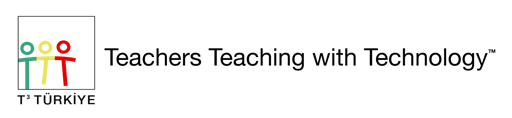 t3turkey.com
‹#›
*https://www.analyticssteps.com/blogs/5-statistical-data-analysis-techniques-statistical-modelling-machine-learning
Section 1: Data Analysis on Ready-to-use Datasets
Section 1: Data Analysis on Ready-to-use Datasets & Hands on Data
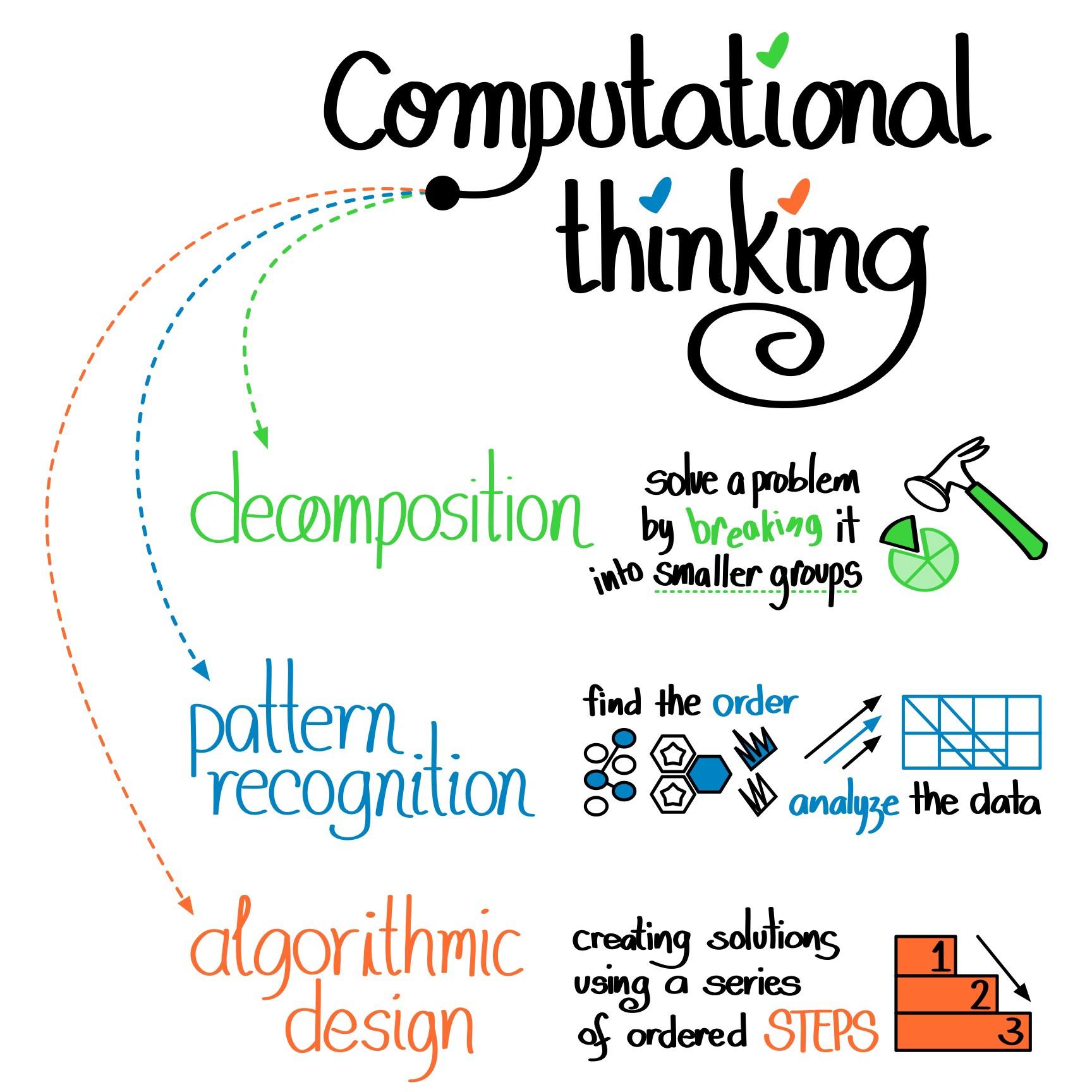 *
A brief discussion on Computational Thinking 
Mathematical Modelling
Data Literacy

Ready-to-use data sets (Textbook data)
Error free
No room for authenticity
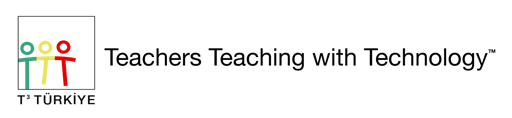 t3turkey.com
‹#›
*https://medium.com/pythonforkids/lesson-1-computational-thinking-f02fa49ac82b
Section 1: Data Analysis on Ready-to-use Datasets & Hands on Data
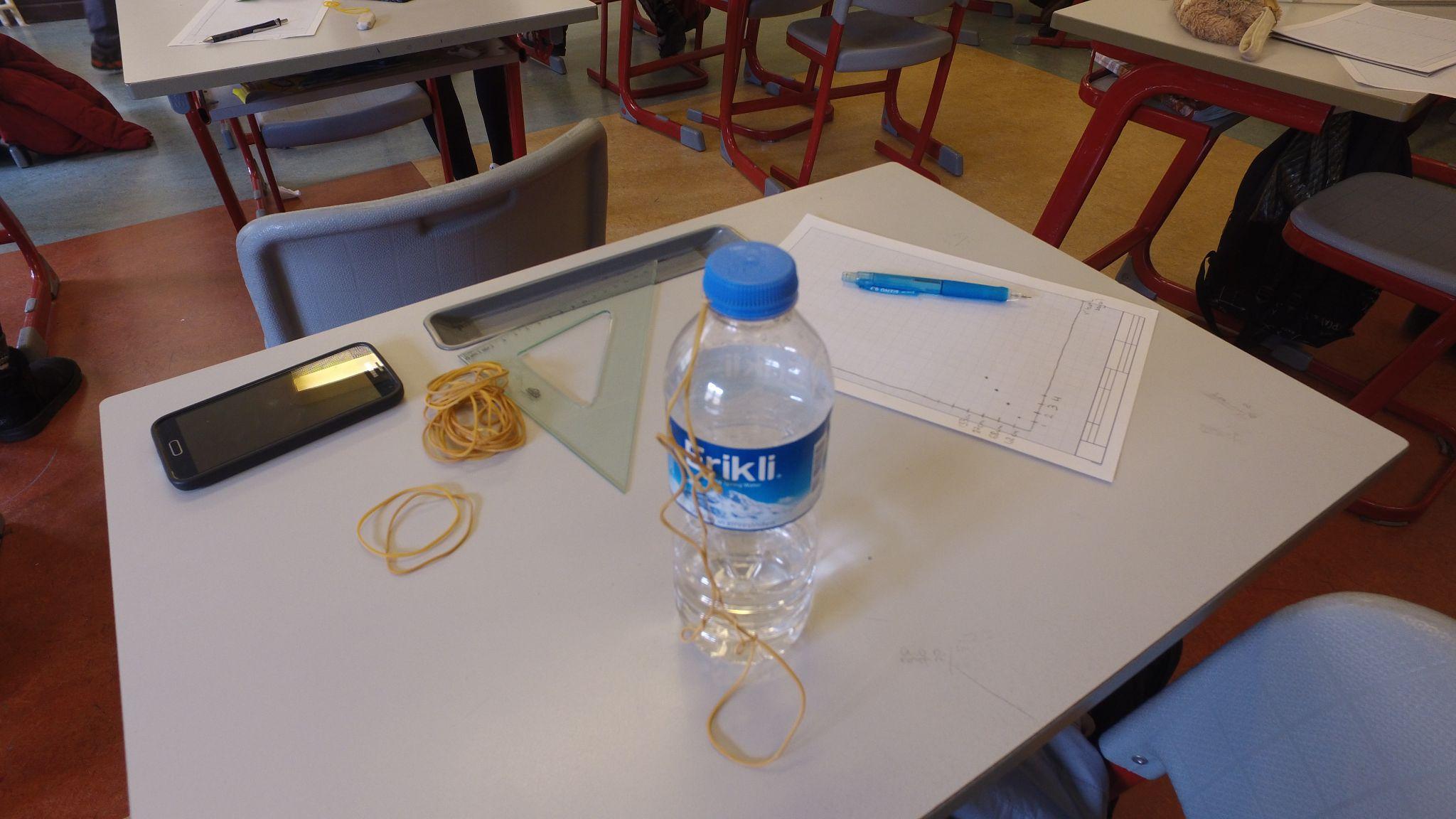 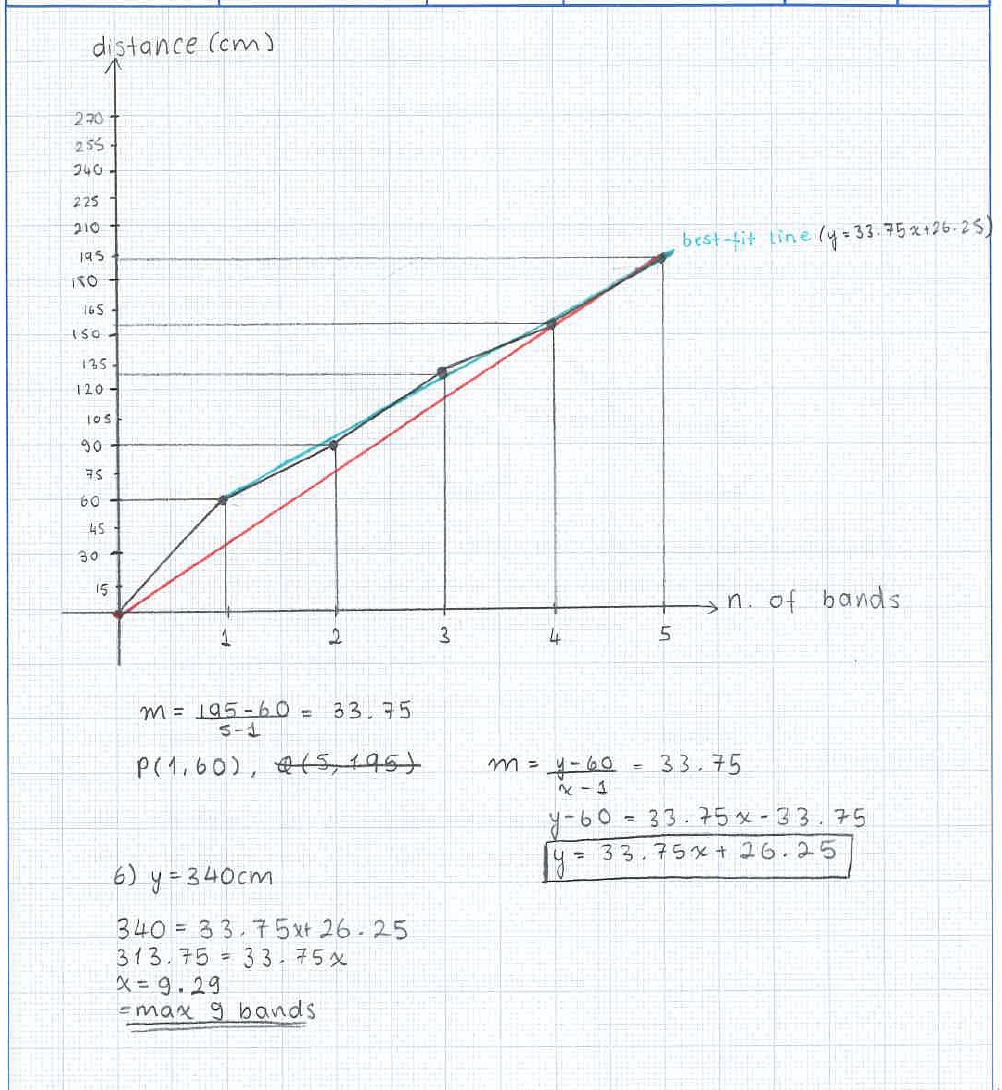 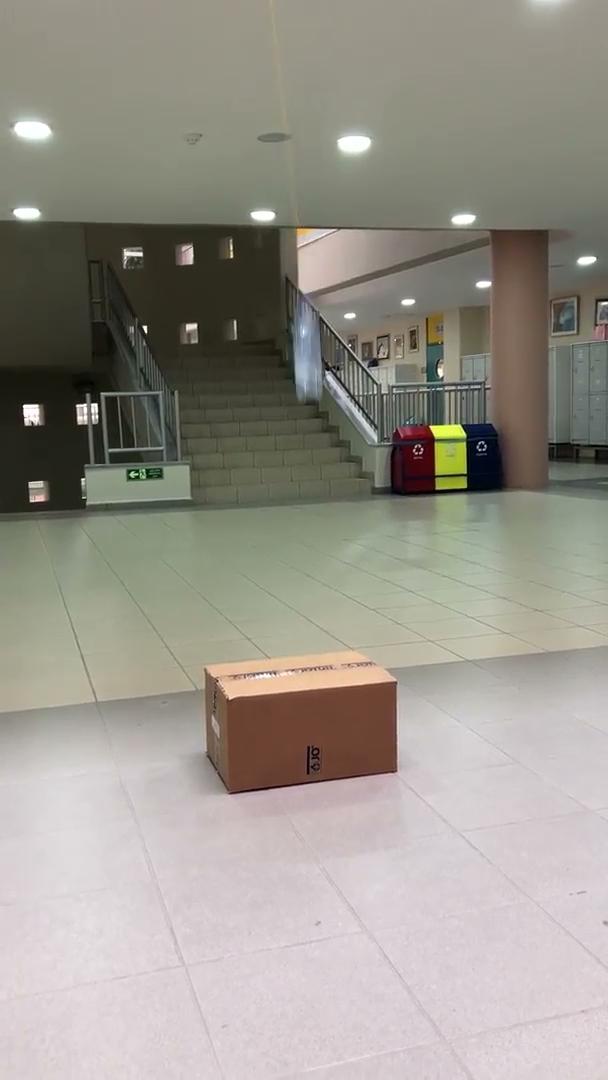 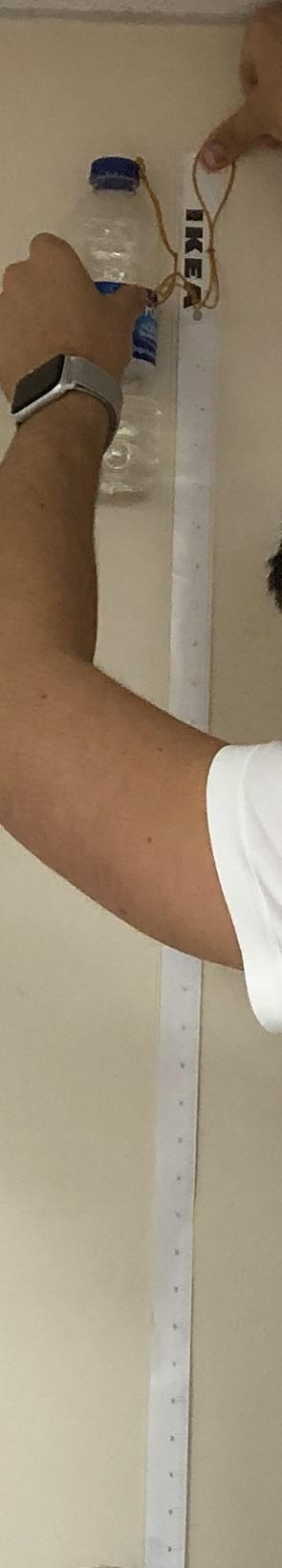 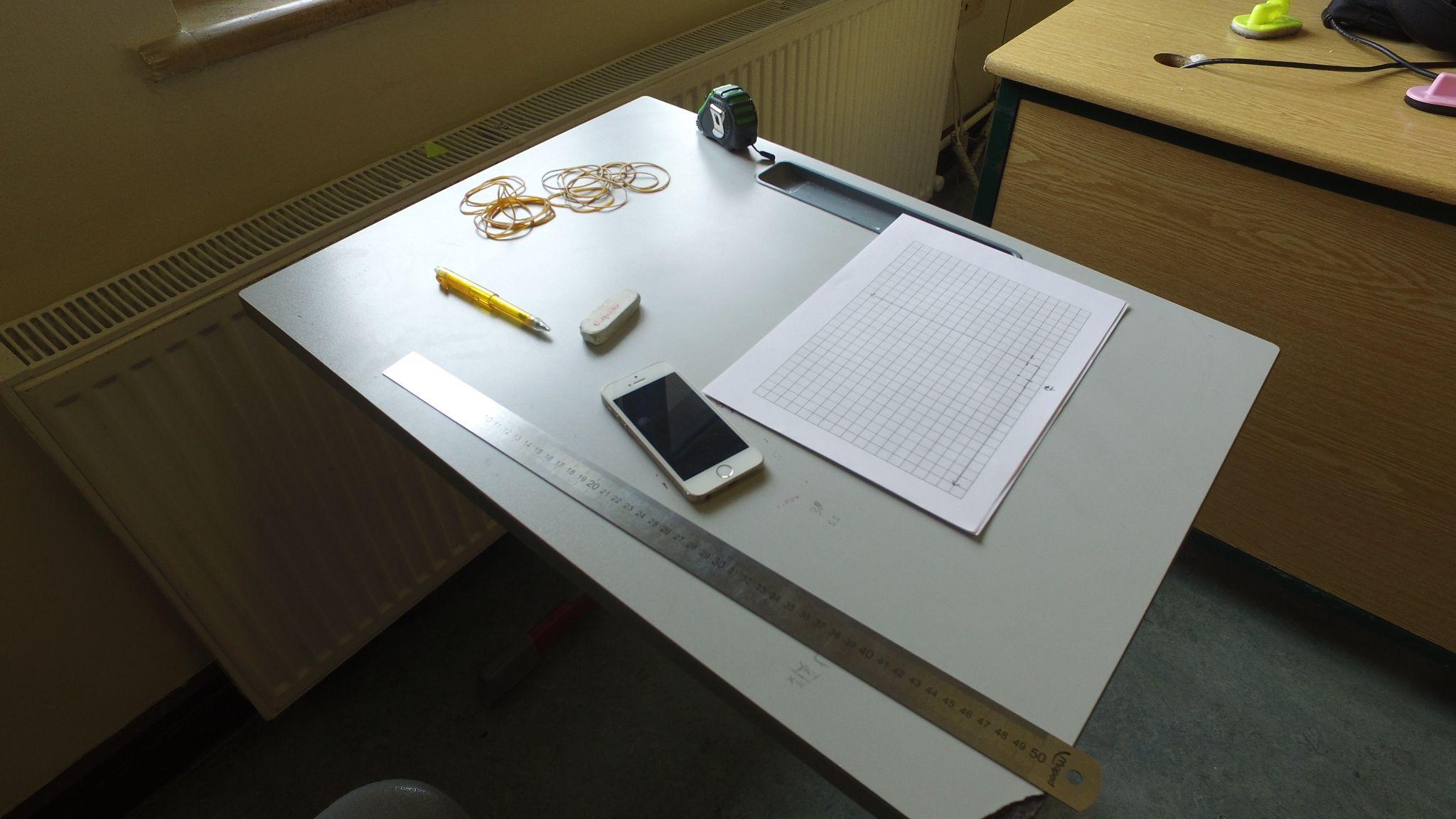 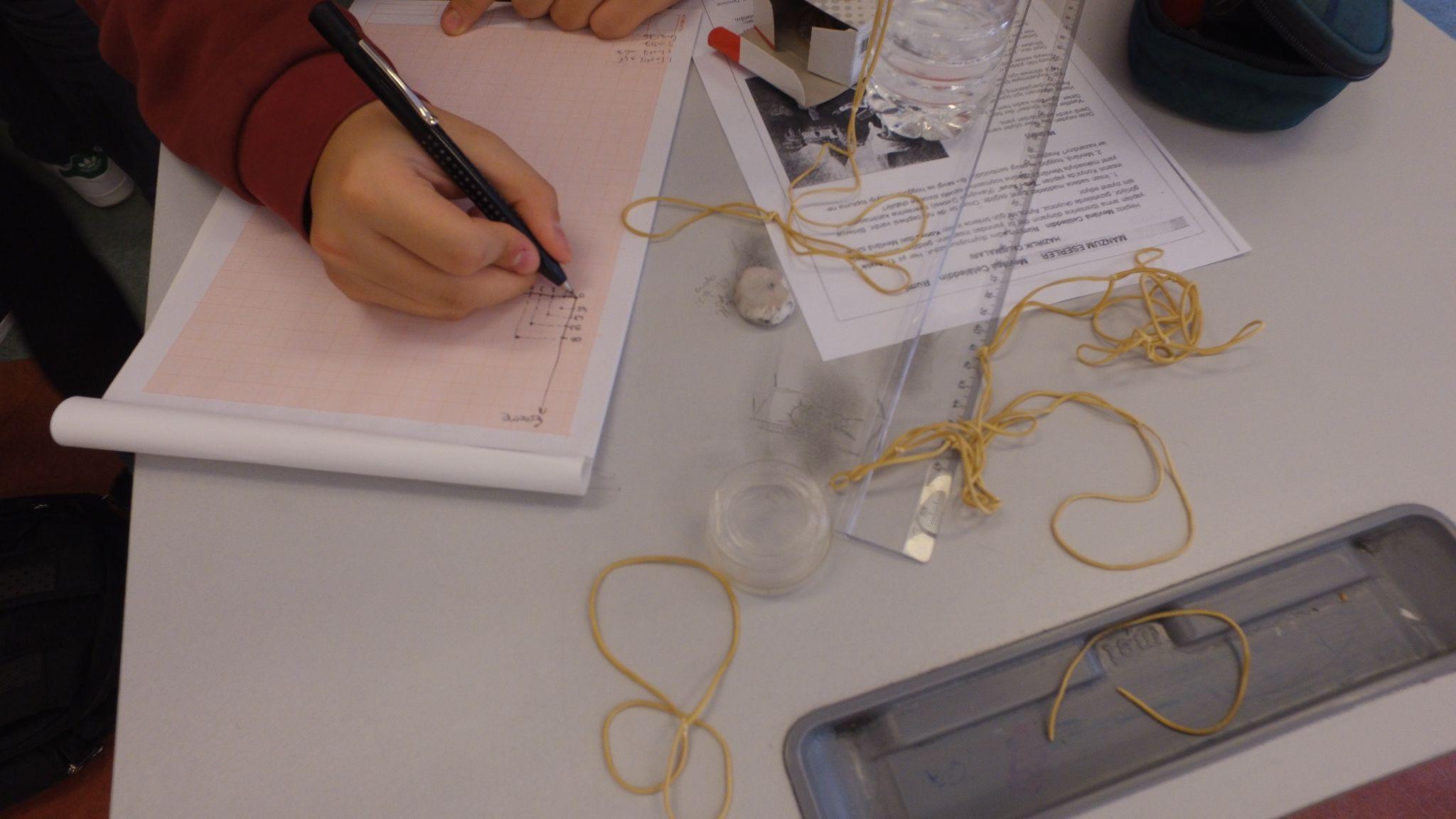 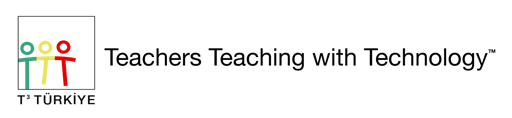 t3turkey.com
Section 1: Data Analysis on Ready-to-use Datasets & Hands on Data
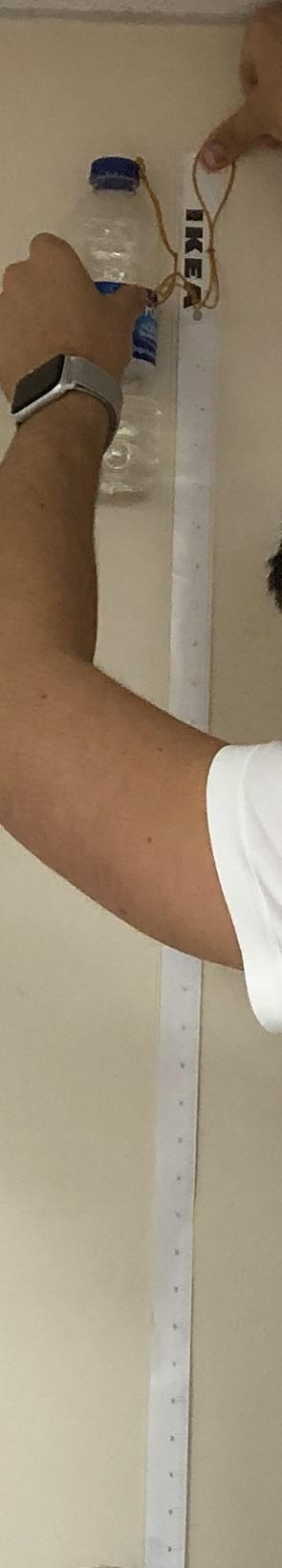 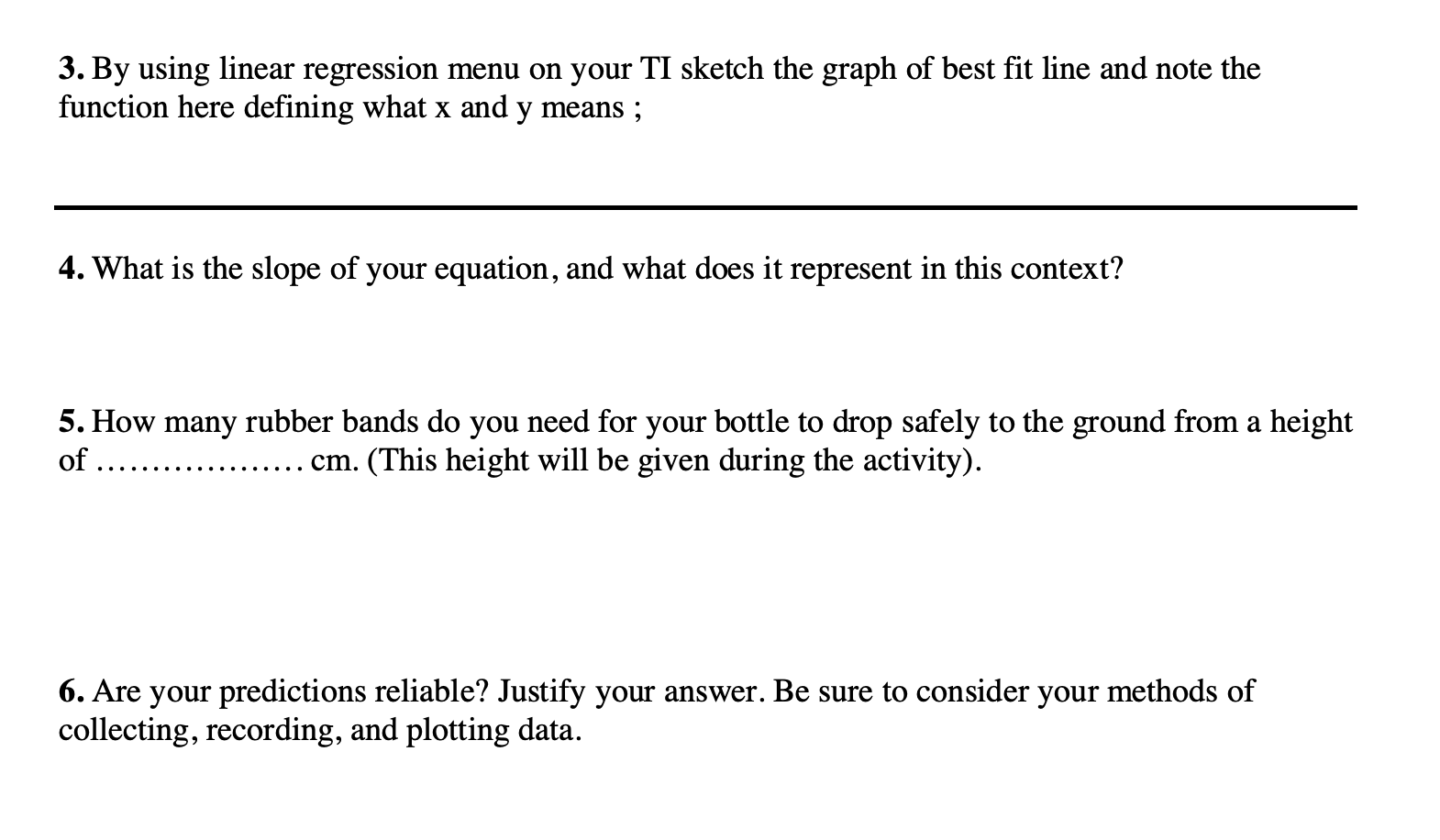 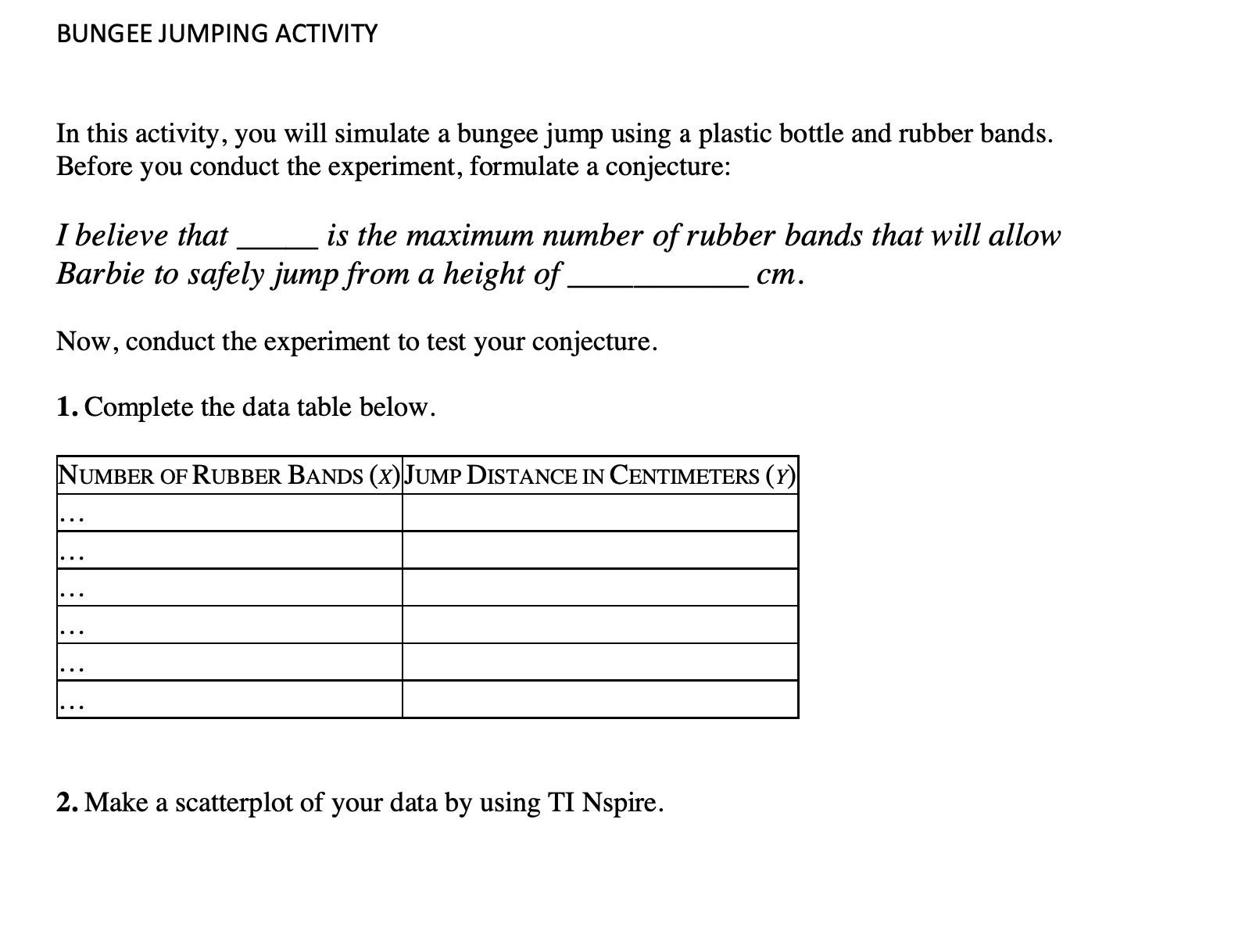 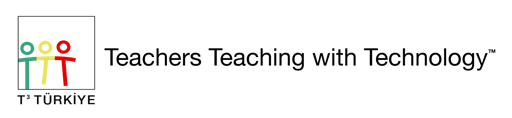 t3turkey.com
Section 1: Data Analysis on Ready-to-use Datasets & Hands on Data
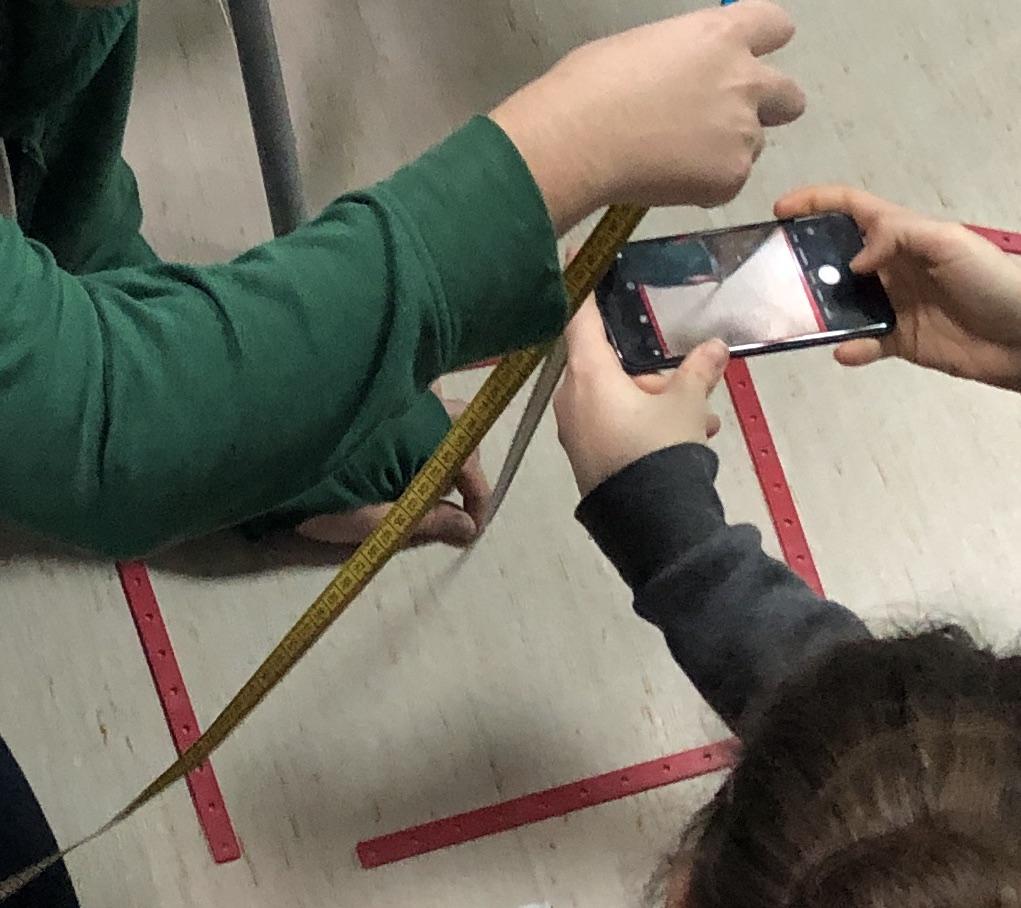 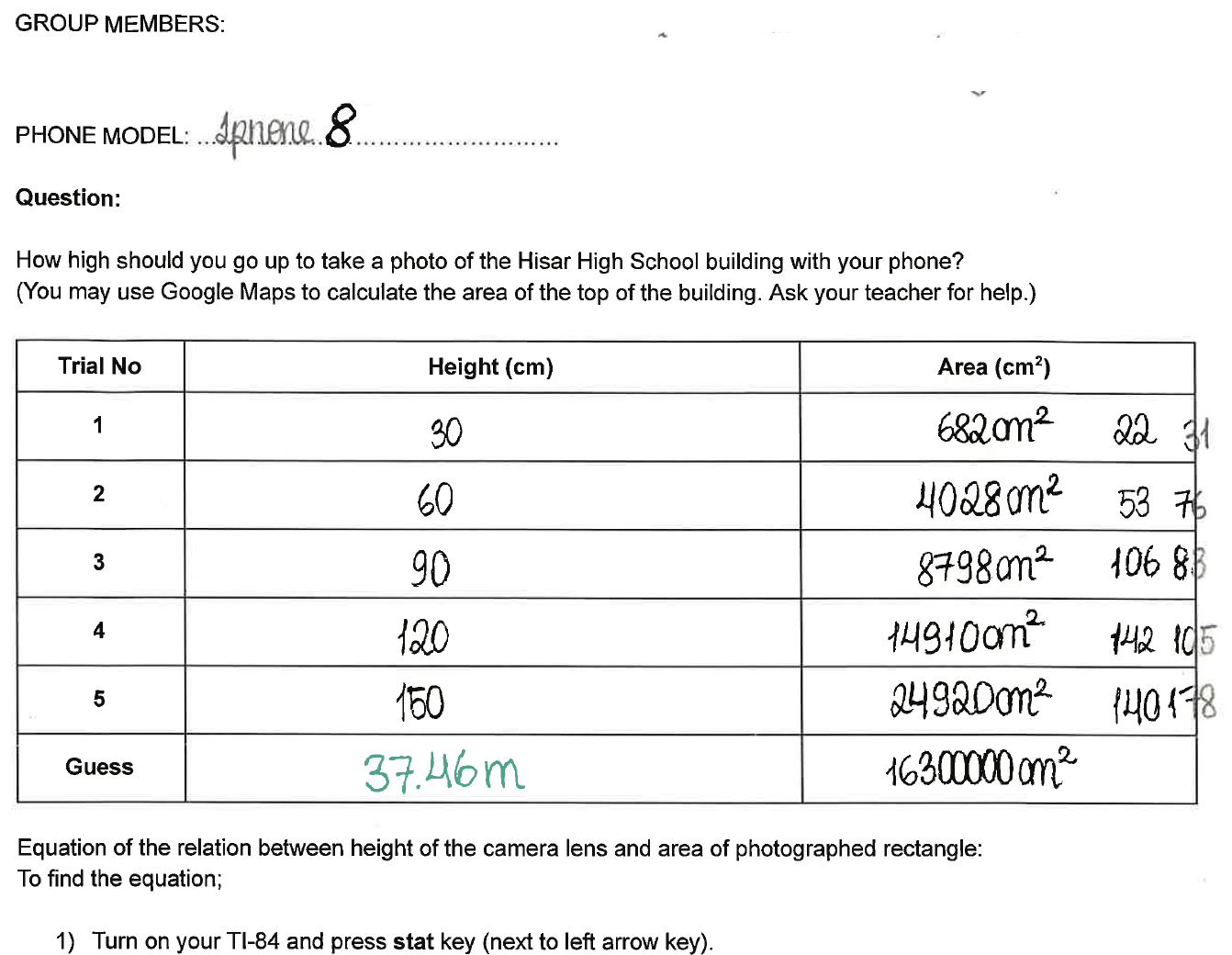 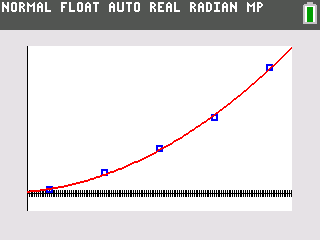 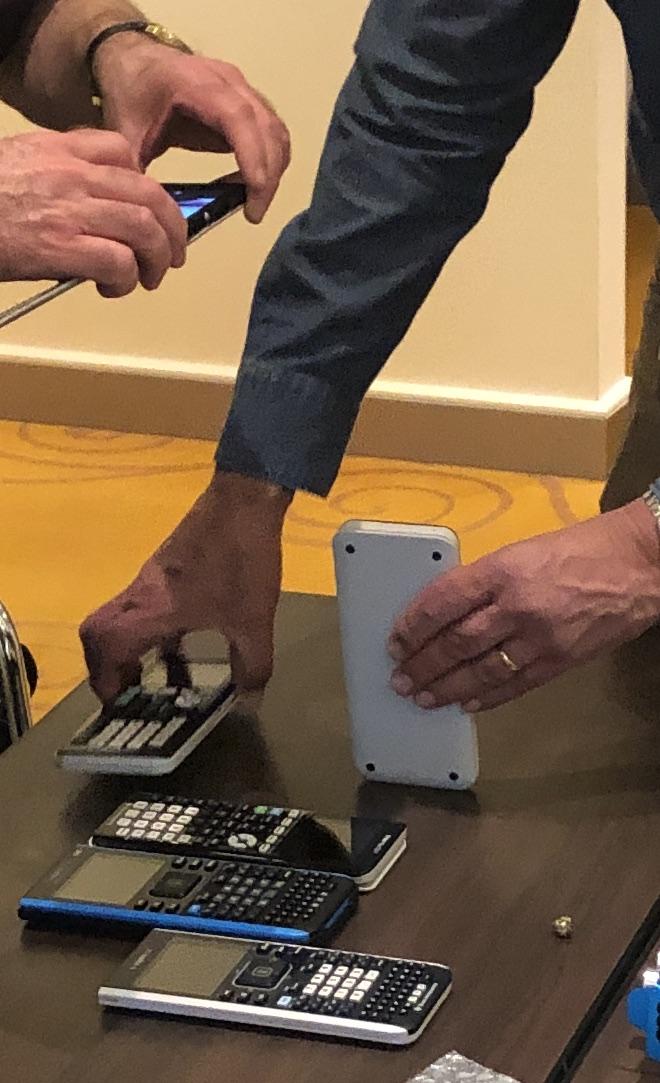 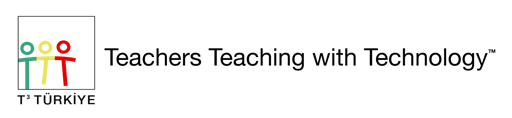 t3turkey.com
Section 2: Using a Data Collector to Collect Data
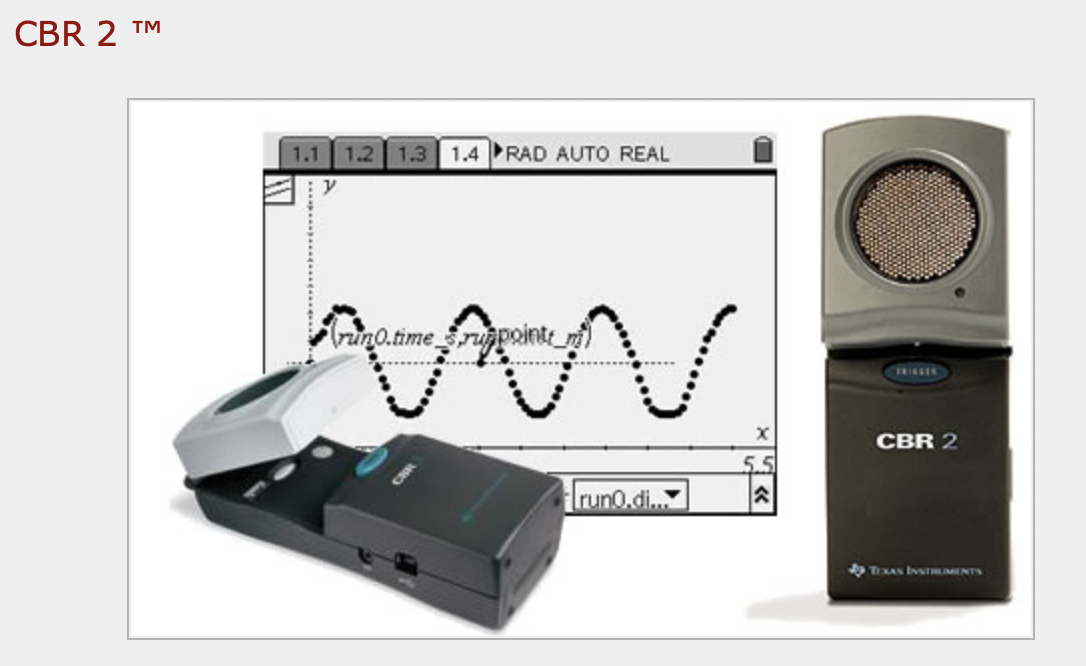 Functions & Relations
Linear Functions
Absolute Value Functions
Quadratic Functions
Trigonometric Functions
Equation of Circle
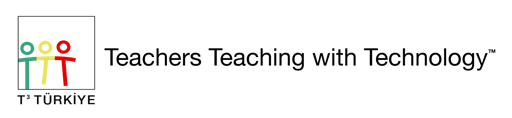 t3turkey.com
‹#›
Section 2: Using a Data Collector to Collect Data
Functions & Relations
Linear Functions
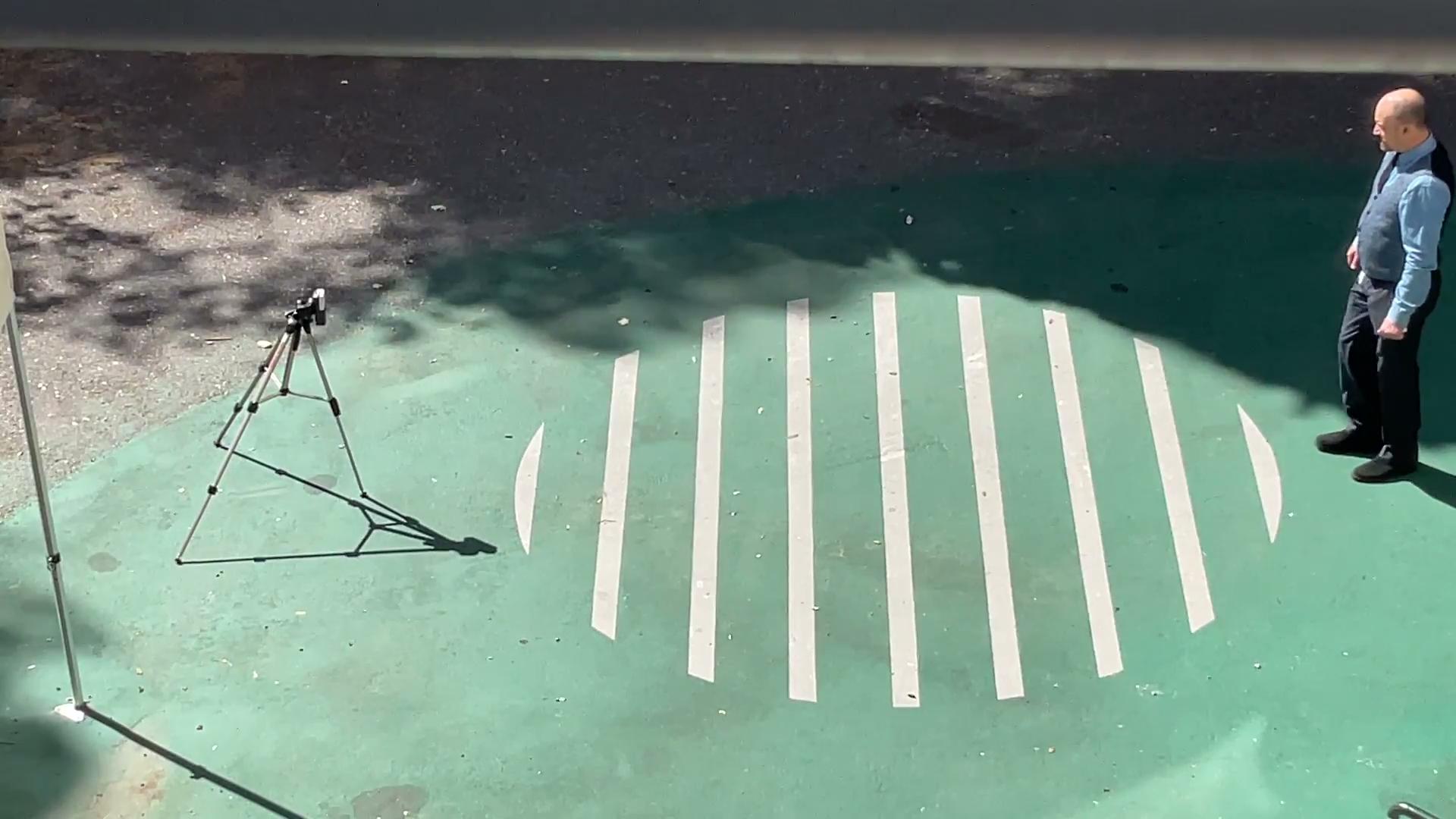 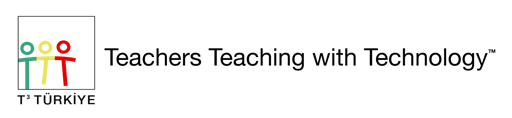 t3turkey.com
‹#›
Section 2: Using a Data Collector to Collect Data
Functions & Relations
Absolute Value Functions
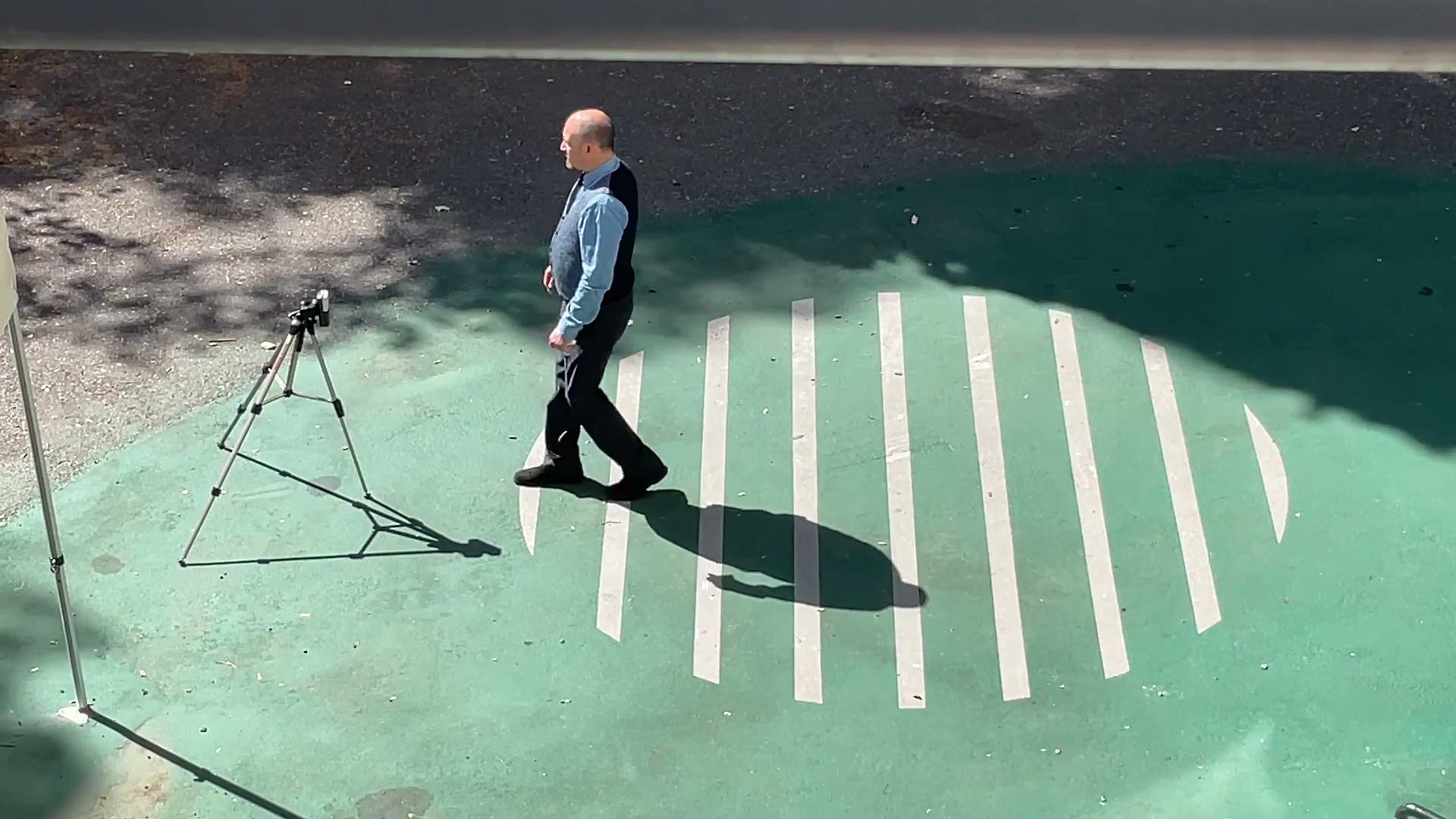 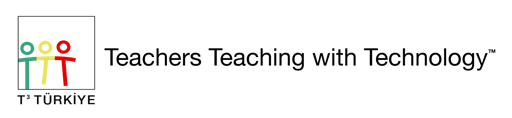 t3turkey.com
‹#›
Section 2: Using a Data Collector to Collect Data
Functions & Relations
Quadratic Functions
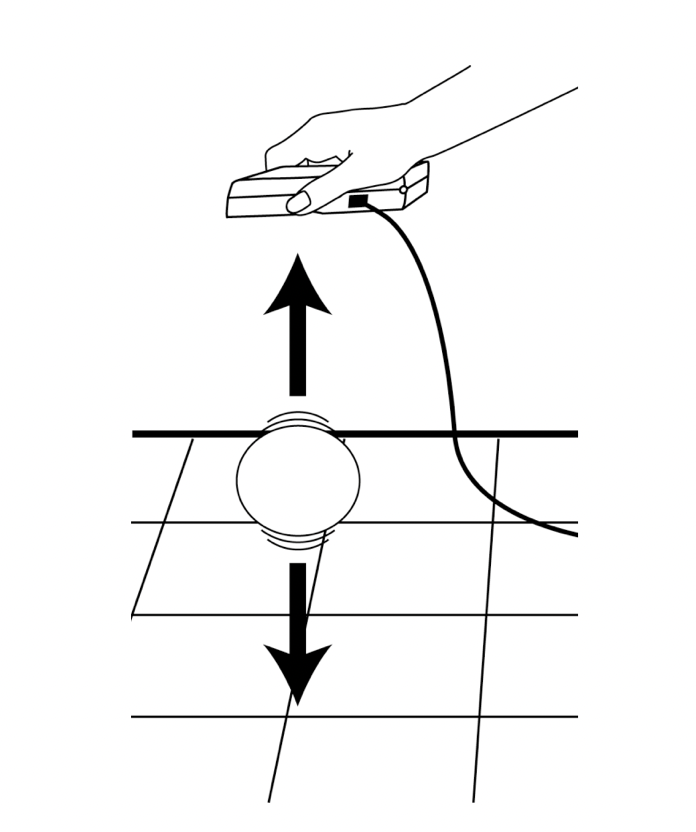 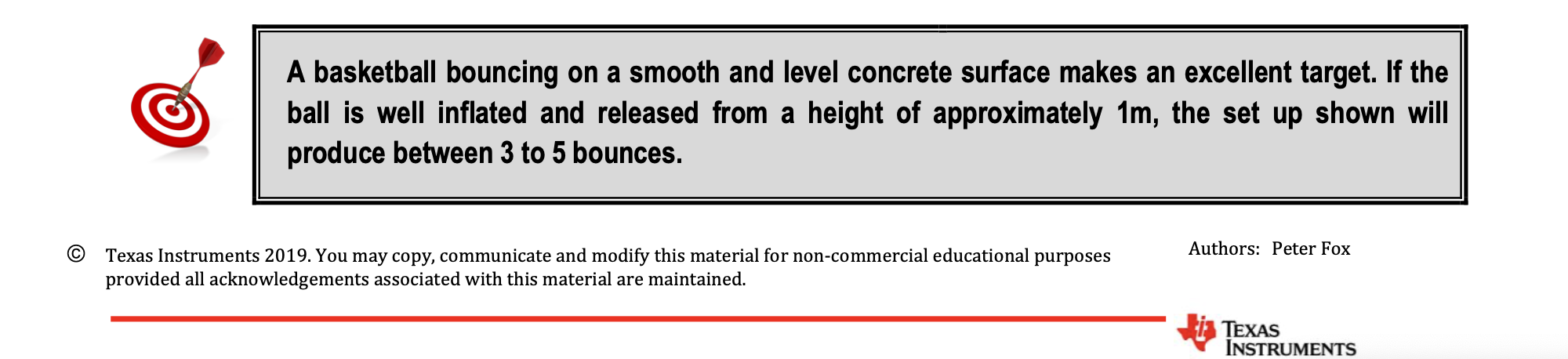 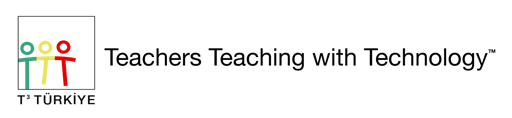 t3turkey.com
‹#›
Section 2: Using a Data Collector to Collect Data
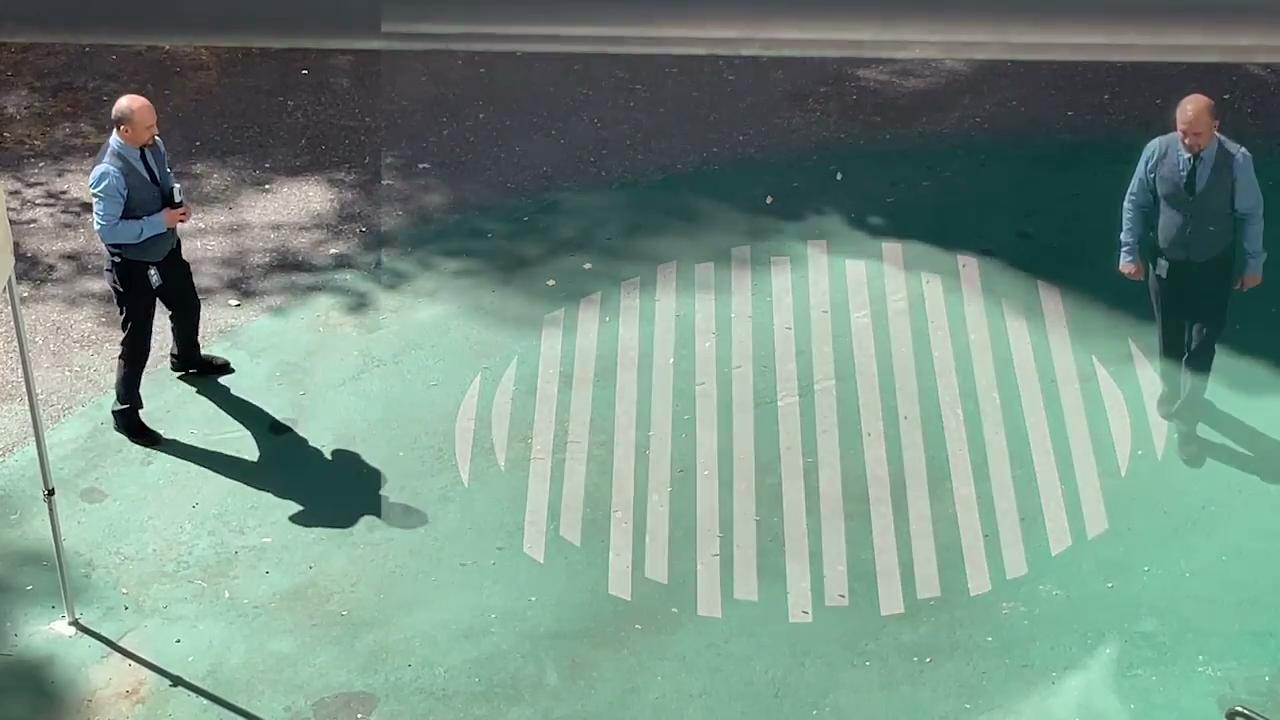 Functions & Relations
Trigonometric Functions
Equation of Circle
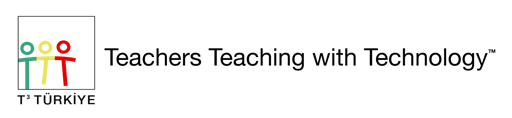 t3turkey.com
‹#›
Section 3: Programming a Sensor to Collect Data
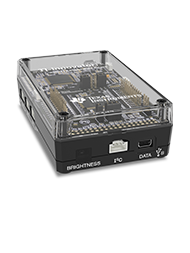 TI Innovator Hub
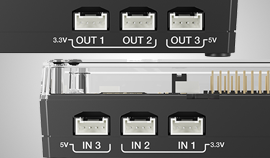 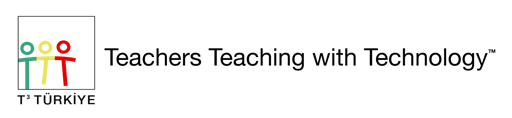 t3turkey.com
‹#›
Section 3: Programming a Sensor to Collect Data
Thermistor
Ultrasonic Ranger
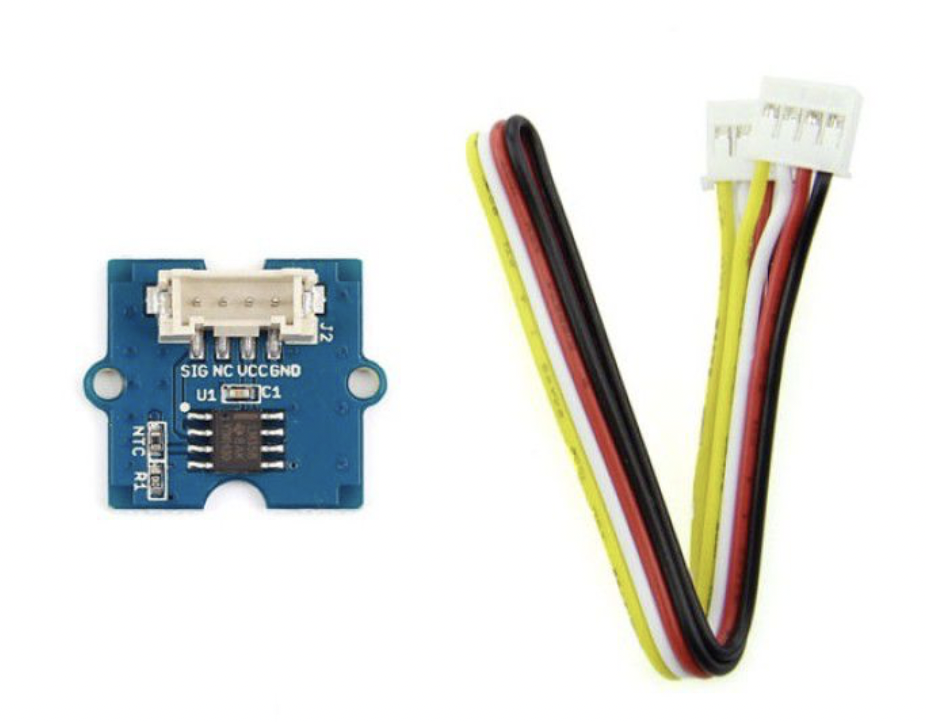 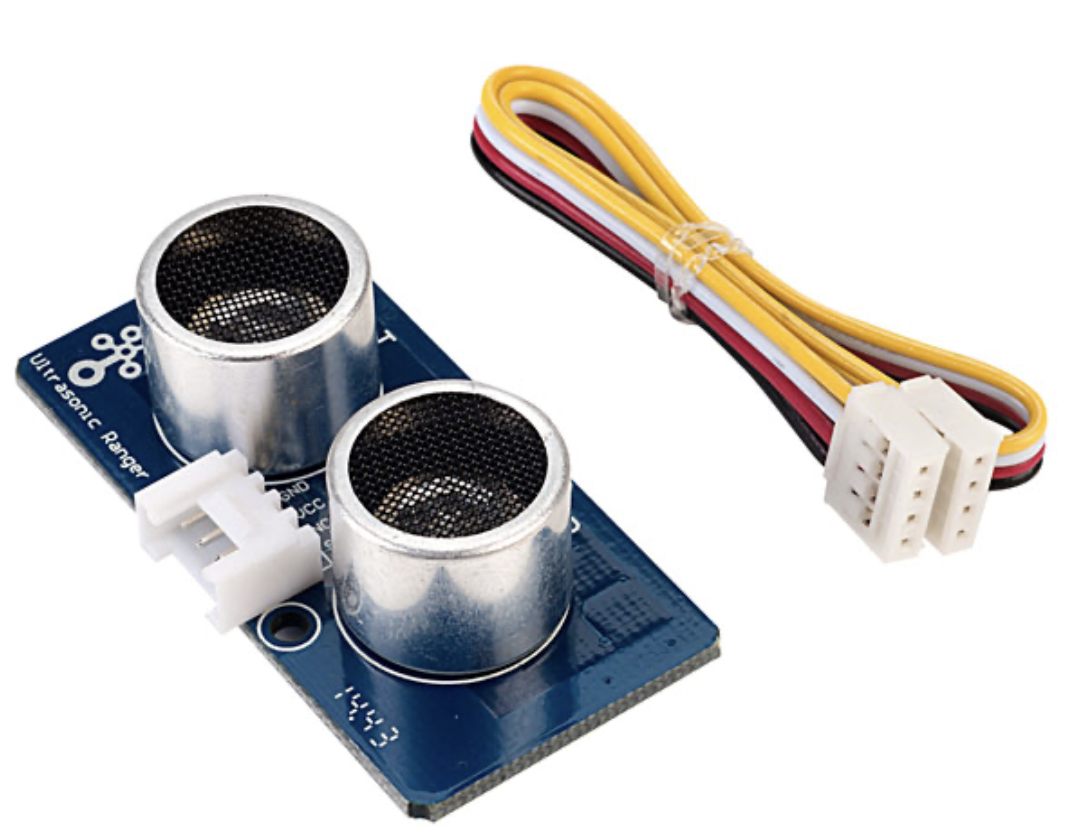 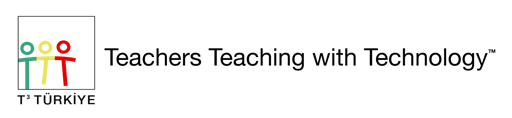 t3turkey.com
‹#›
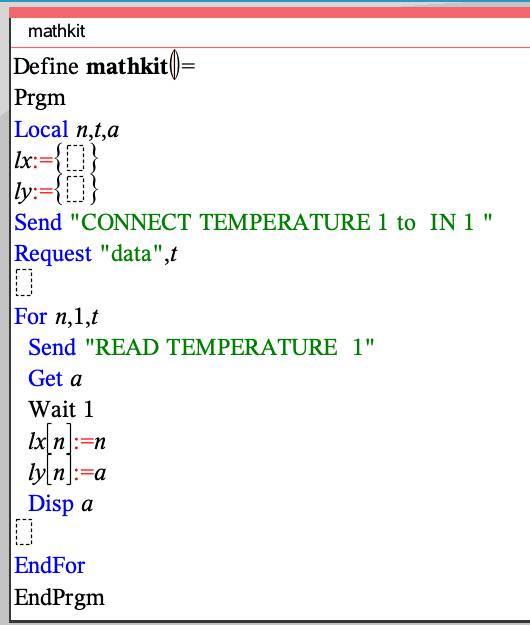 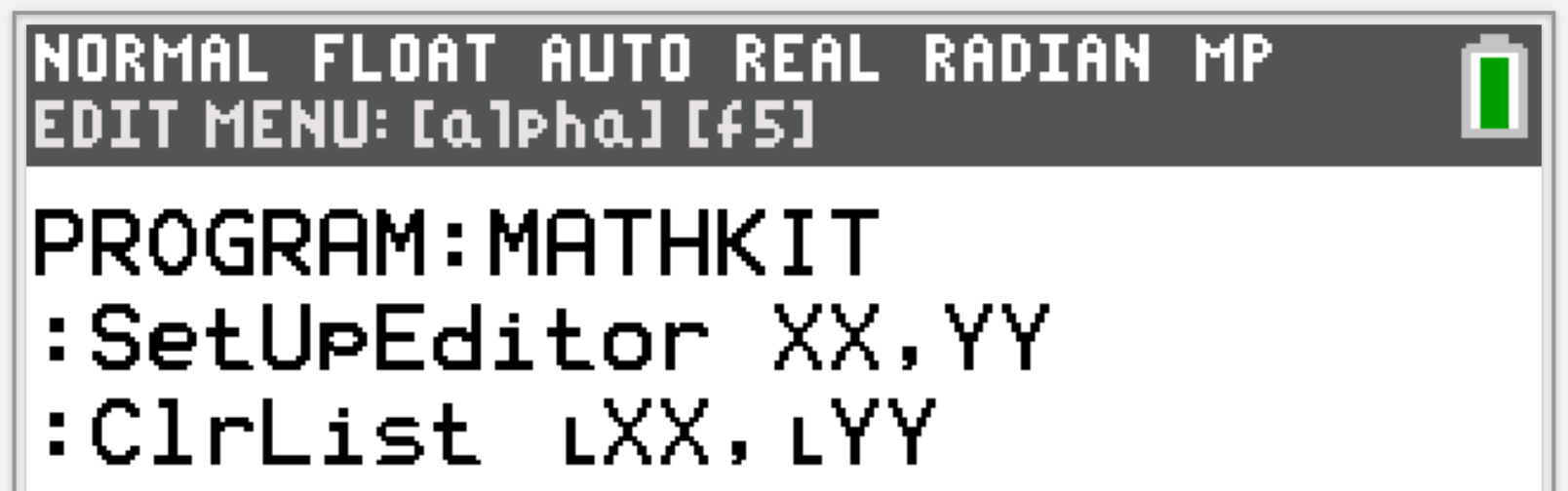 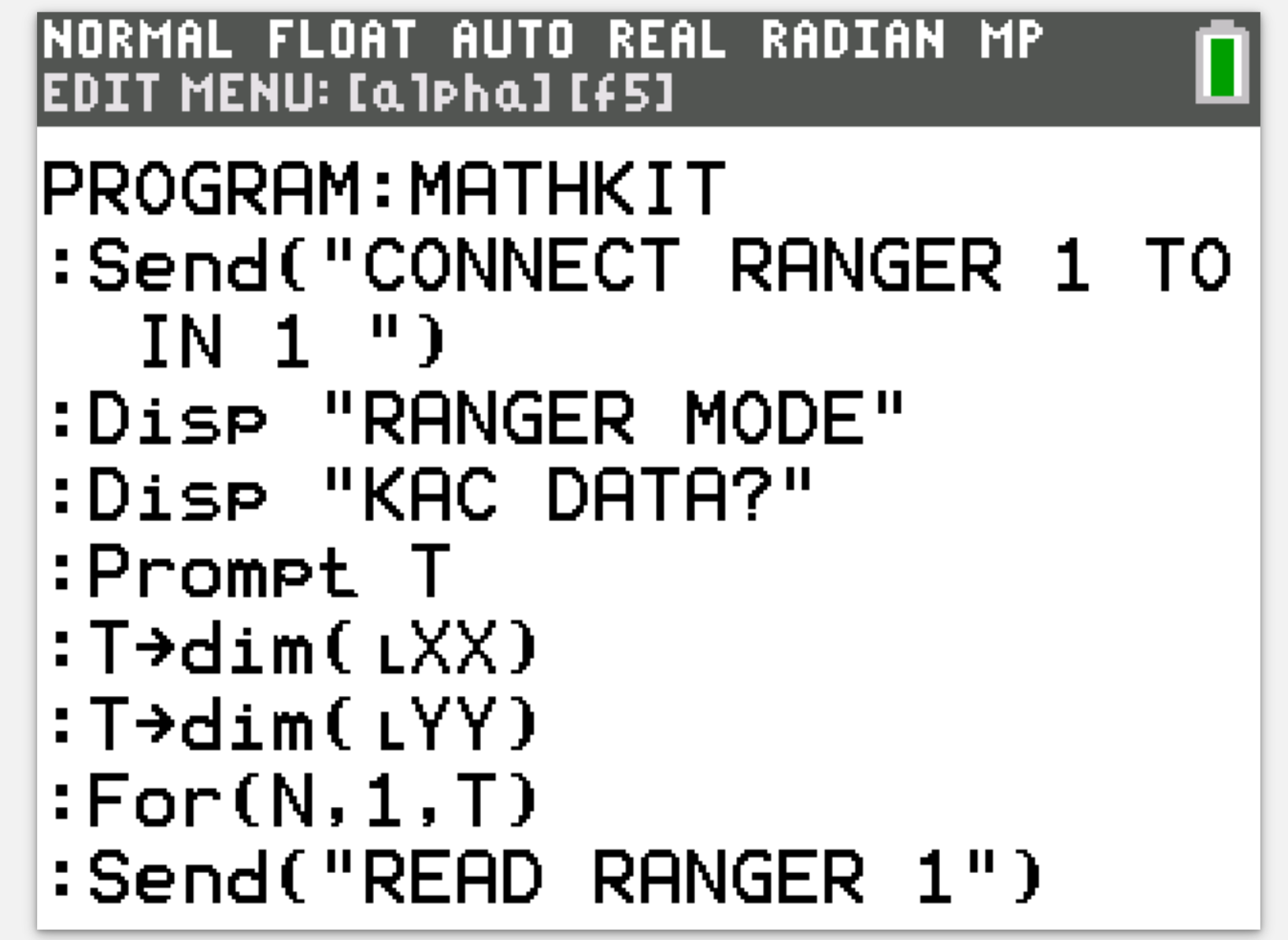 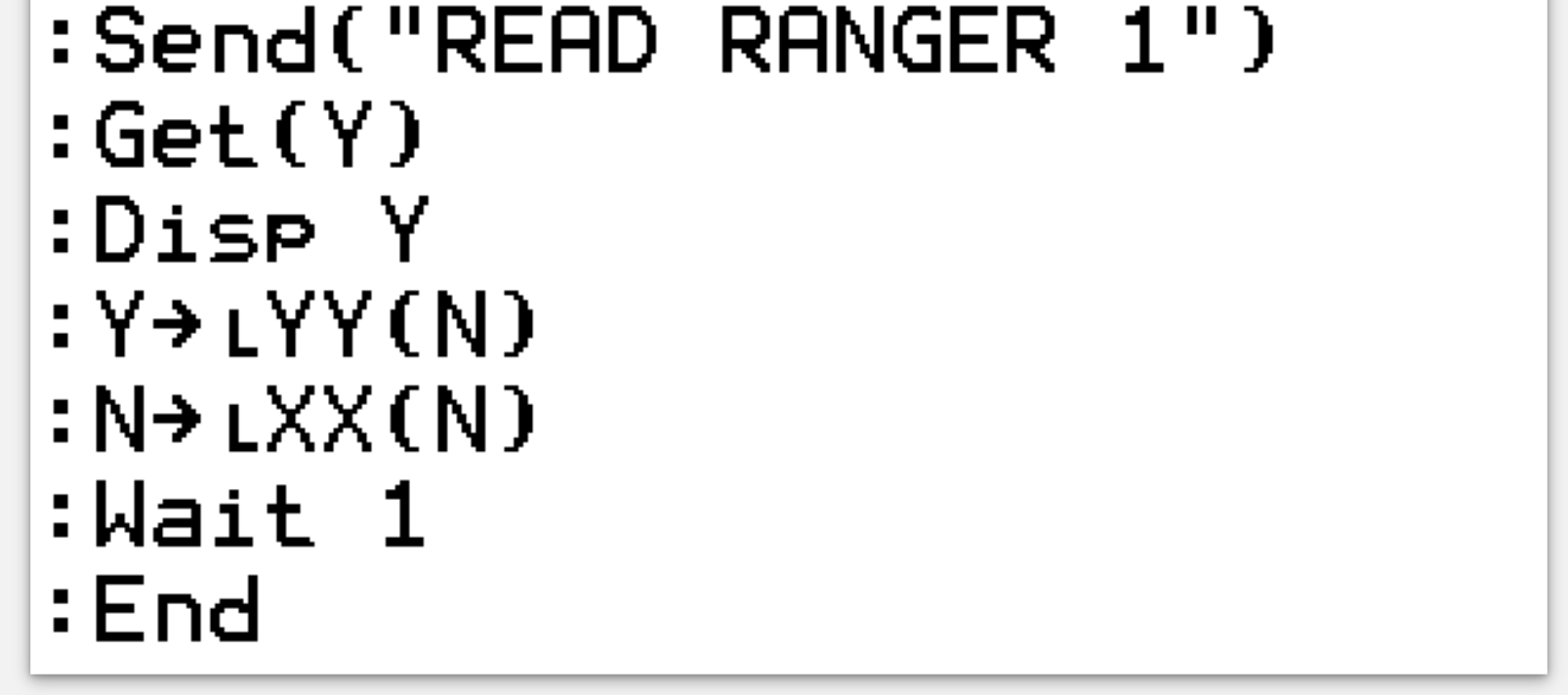 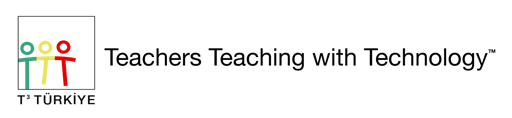 t3turkey.com
‹#›
Section 3: Programming a Sensor to Collect Data
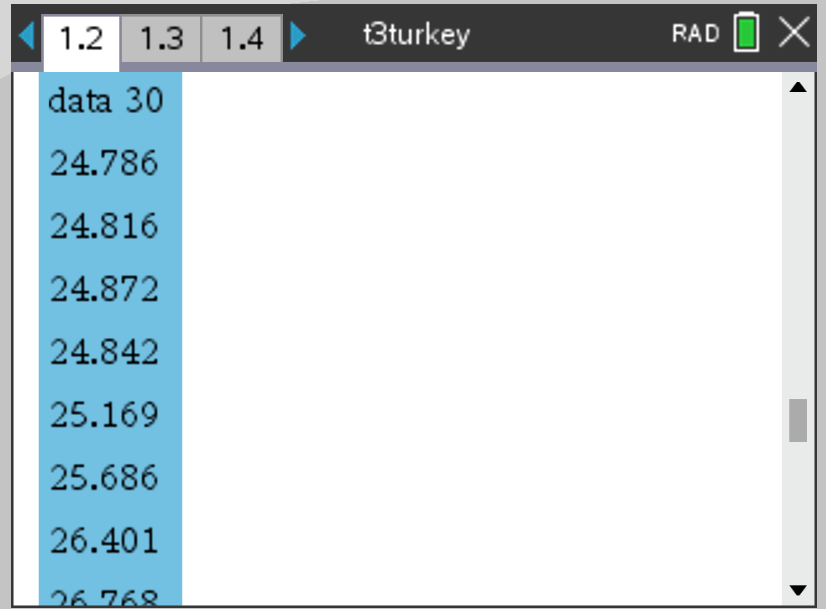 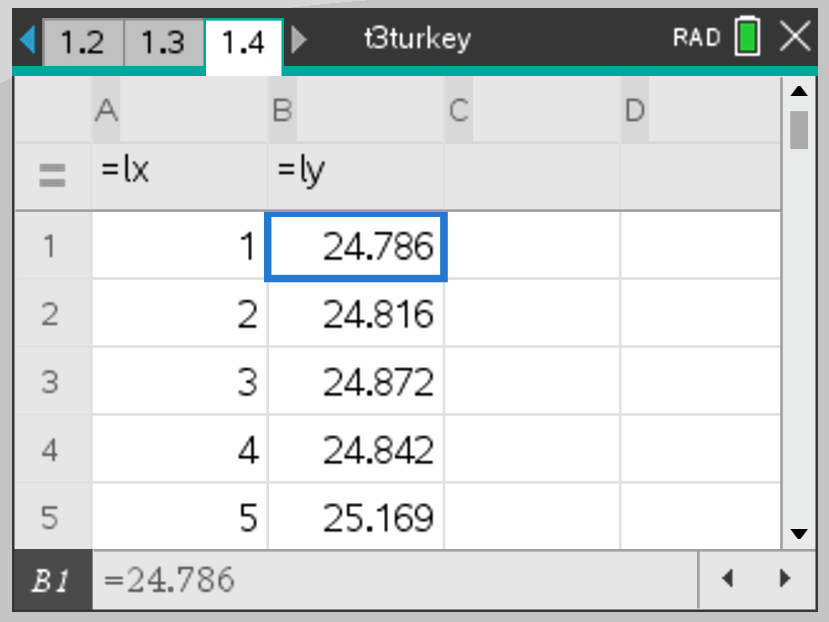 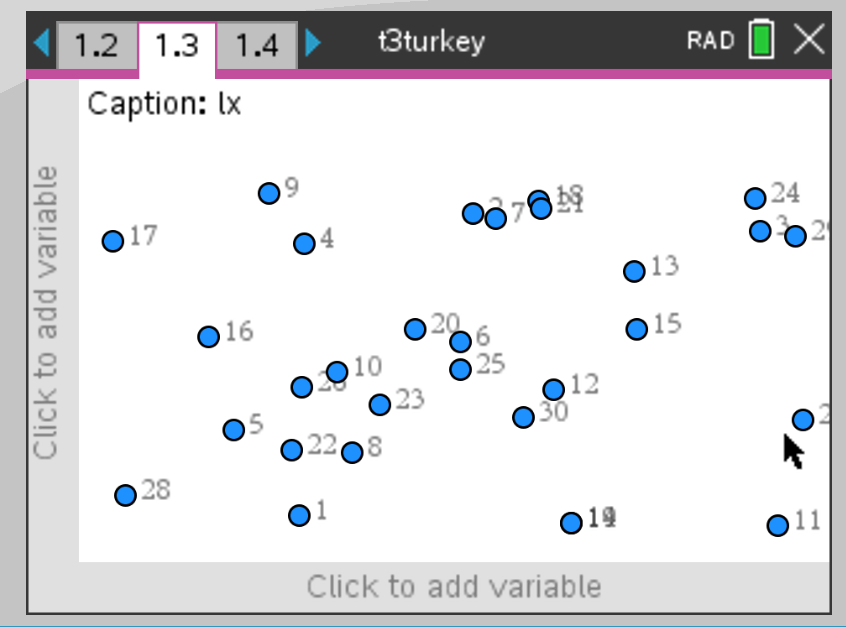 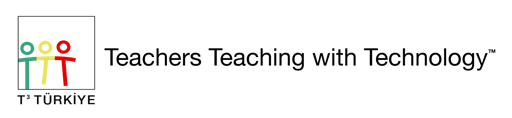 t3turkey.com
‹#›
Q&A
Thank you for listening.




Tonguç Özdaş
tozdas@gmail.com

Uğur Mert
ugurmert72@gmail.com

Yunus Emre Doğan
yedogan3@gmail.com
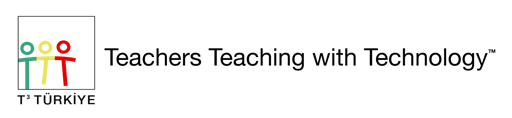 t3turkey.com
‹#›